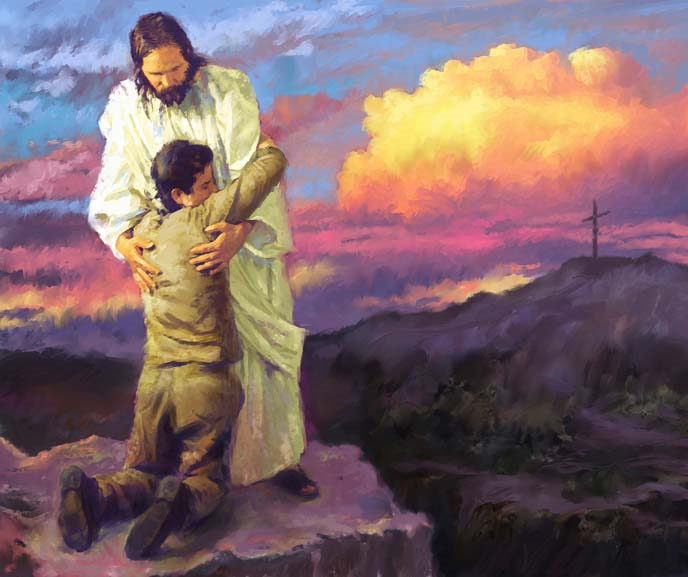 L-Imħabba ta’               l-Egħdewwa
Is-Seba’ Ħadd matul is-sena
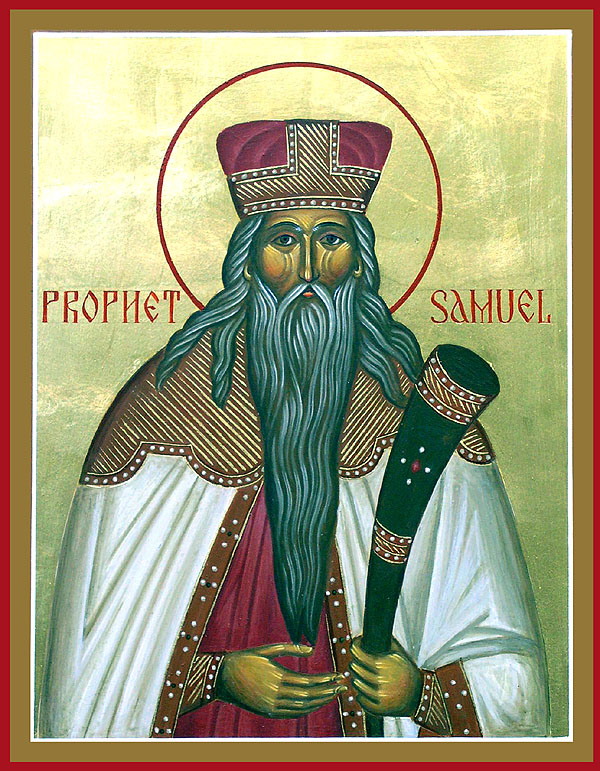 Il-Mulej telqek f’idejja llum, imma jien ma ridtx immidd idejja fuq il-midluk tal- Mulej.
Qari
mill-Ewwel Ktieb
ta’ Samwel
1 Sam 26, 2.7-9.12-13.22-23
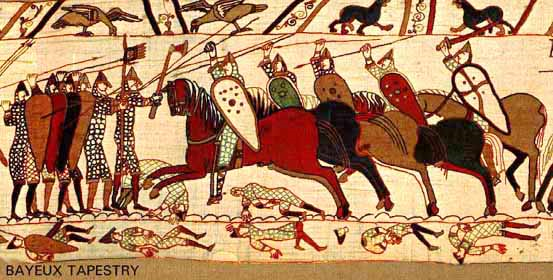 F’dak iż-żmien, Sawl qam u niżel lejn id-deżert ta’ Żif, u miegħu ħa tlitt elef raġel magħżula minn Iżrael, ifittex   lil David fid-deżert ta’ Żif.
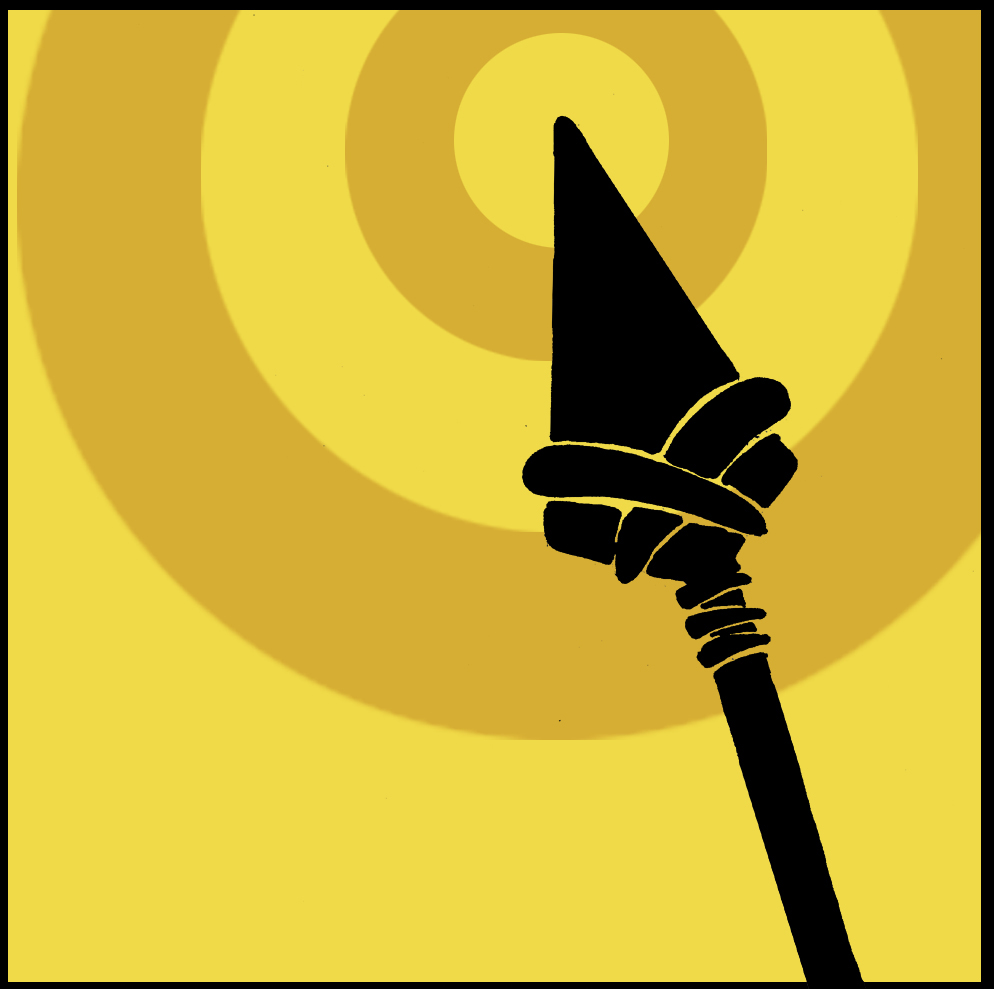 U ġie David u Abisaj ħdejn      l-eżerċtu billejl, u Sawl kien mimdud u rieqed f’nofs         il-kamp, u l-lanza tiegħu kienet imwaħħla fl-art in-naħa ta’ rasu; u Abner u n-nies tiegħu mimdudin madwaru. U Abisaj qal lil David:
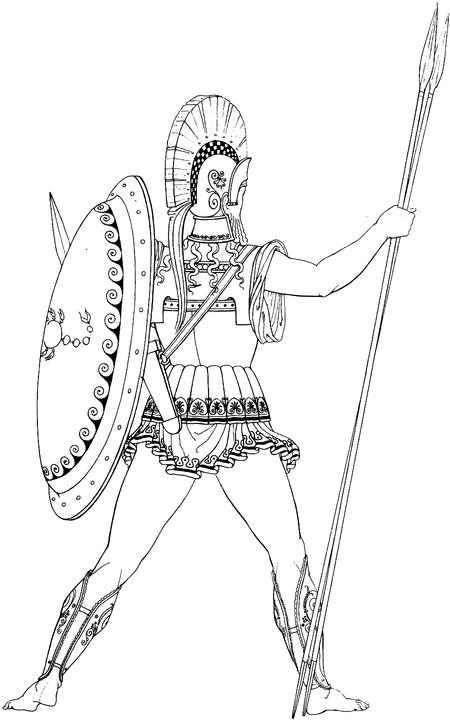 «Illum il-Mulej reħa l-għadu tiegħu f’idejk, ħa nsammru mal-art b’daqqa waħda bil-lanza tiegħu stess, bla ma nagħtih oħra.»
Imma David wieġeb lil Abisaj: «La toqtlux! Għax min qatt medd idu fuq il-midluk   tal-Mulej, u ħelisha?»
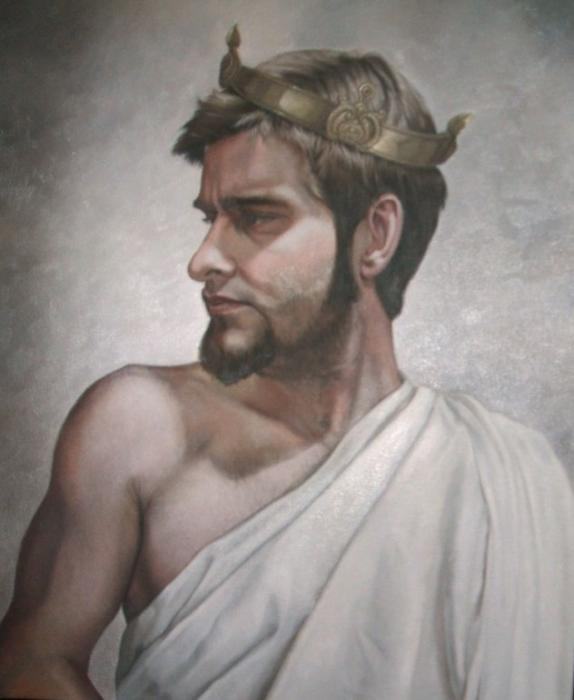 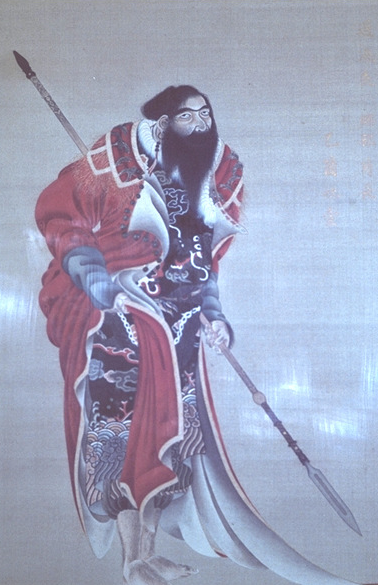 David ħa l-lanza u l-ġarra       tal-ilma minn ħdejn ras Sawl u telqu, bla ma ħadd rahom jew intebaħ,
u bla ma ħadd stenbaħ, għax kollha kienu reqdin, u ngħas tqil waqa’ fuqhom mingħand      il-Mulej.
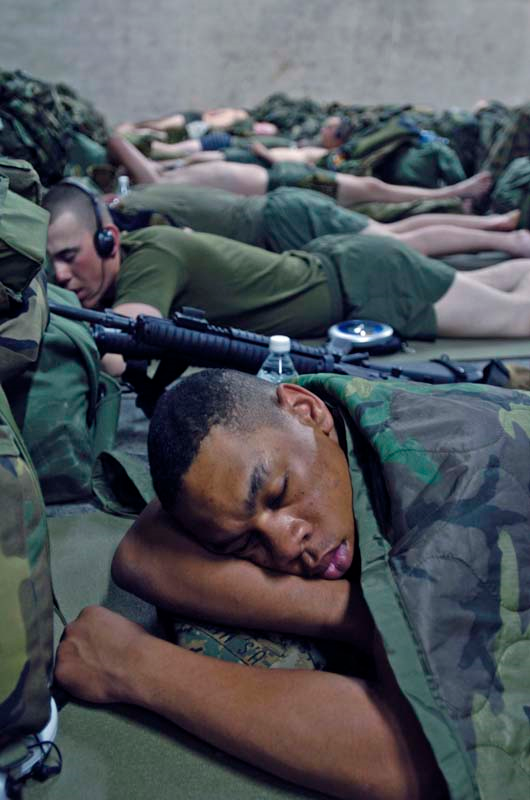 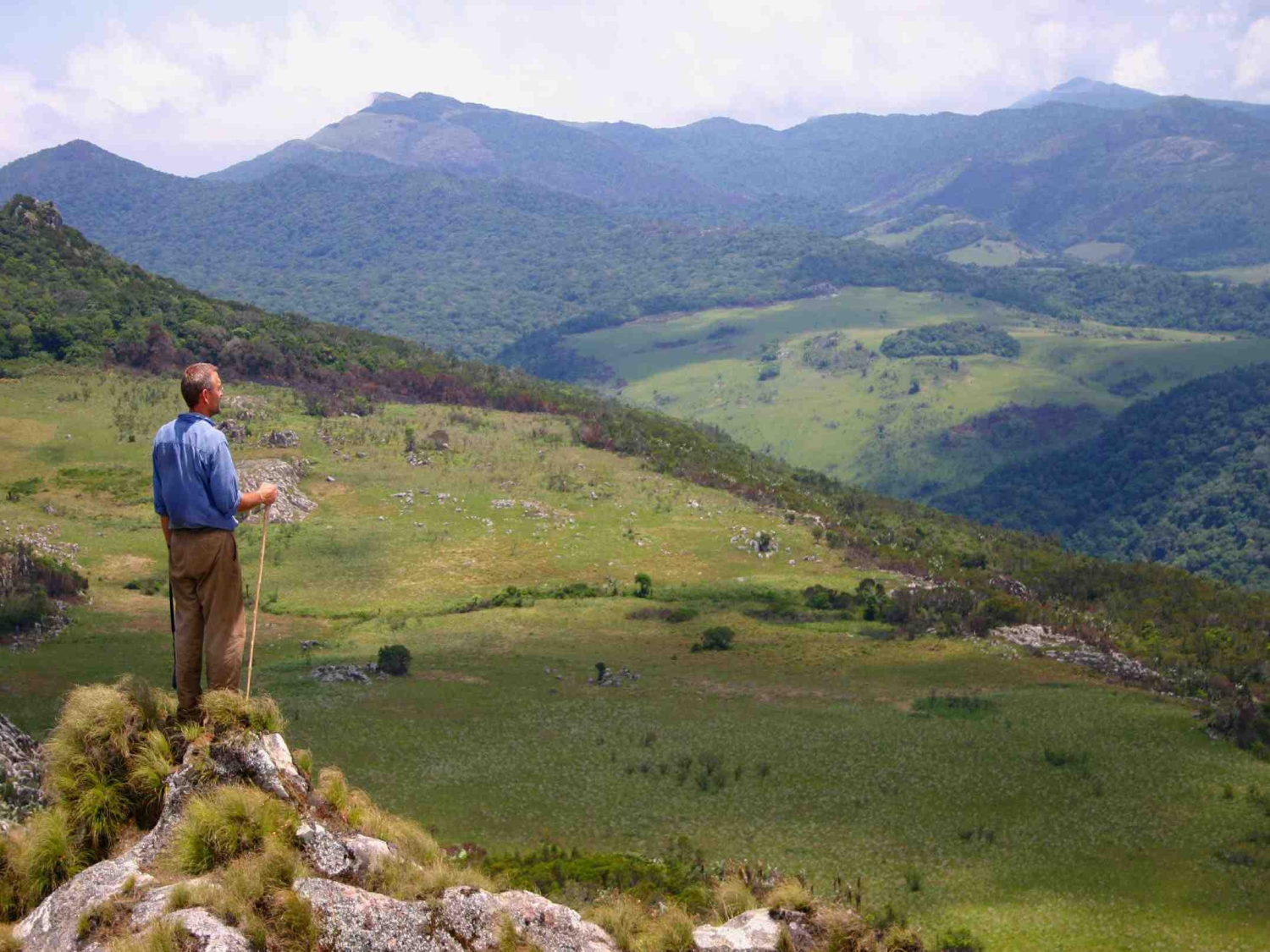 David imbagħad qasam għan-naħa   l-oħra u qagħad fuq il-quċċata tal-għolja fil-bogħod, b’wisa’ kbir bejniethom.
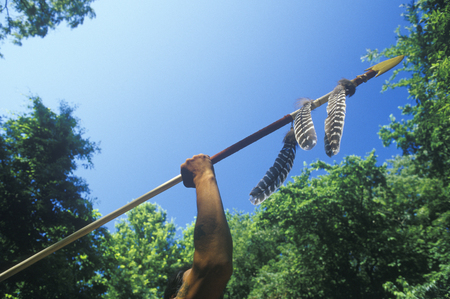 U David għajjat: «Hawn hi      l-lanza tas-sultan,
ħa jiġi ’l hawn wieħed        mill-qaddejja u jeħodha!
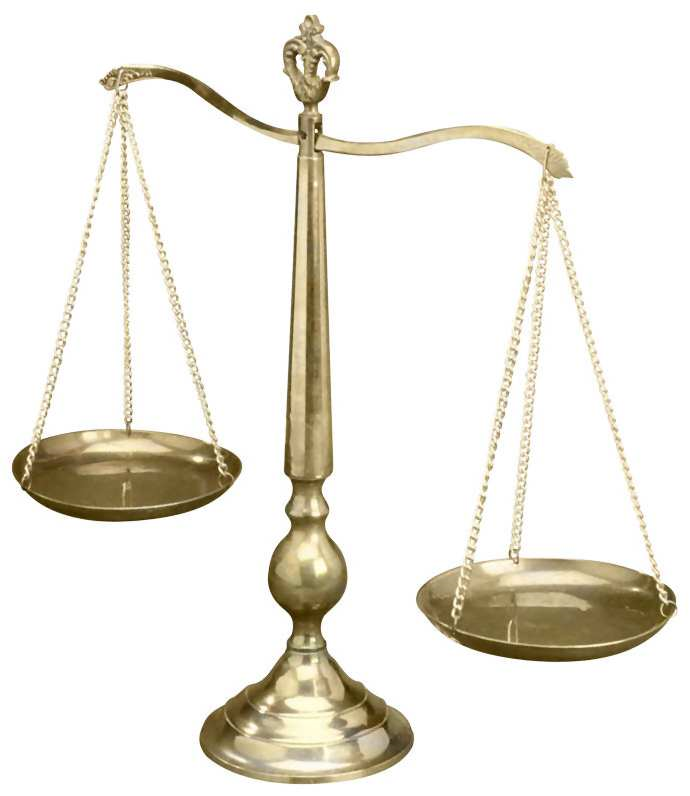 Il-Mulej irodd lil kull wieħed skont               il-ġustizzja tiegħu u        l-lealtà tiegħu.
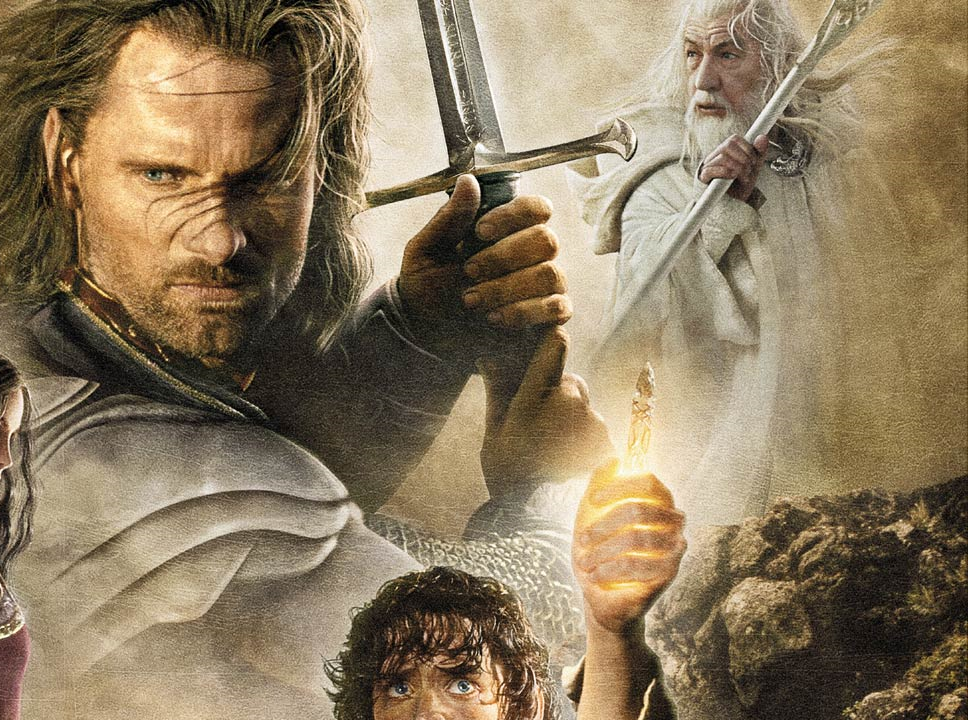 Il-Mulej telqek f’idejja llum, imma jien ma ridtx immidd idejja fuq il-midluk tal-Mulej.»
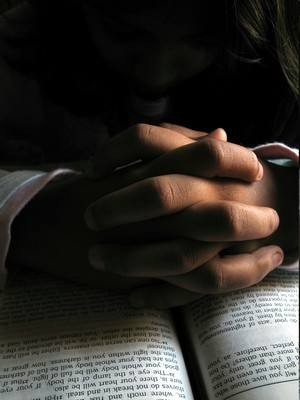 Il-Kelma tal-Mulej

Irroddu ħajr lil Alla
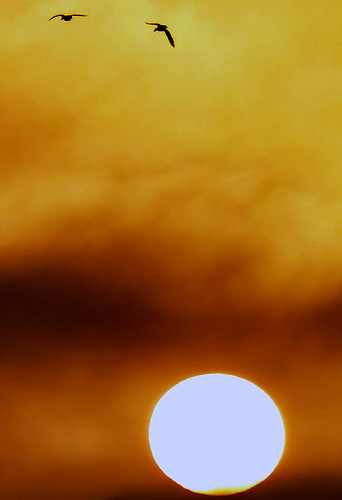 Salm ResponsorjaliSalm 102 (103), 1-2.3-4.8 u 10.12-13
Ħanin u twajjeb il-Mulej
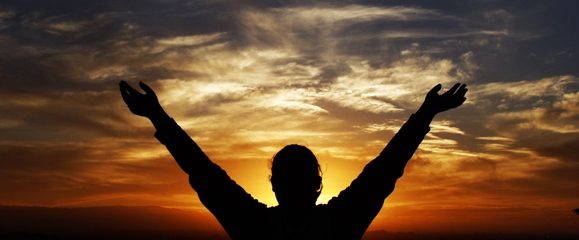 Bierek, ruħ tiegħi, il-Mulej!
B’qalbi kollha nbierek l-isem qaddis tiegħu.
Bierek, ruħ tiegħi, il-Mulej,
u la tinsiex il-ġid kollu li għamel miegħek.
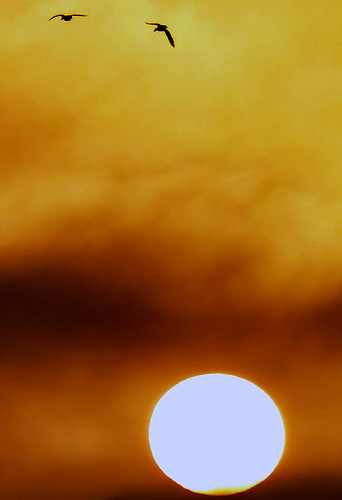 Ħanin u twajjeb
il-Mulej
Hu li jaħfer dnubietek kollha;
ifejjaq il-mard tiegħek kollu;
jifdi lil ħajtek  mill-qabar;
iħaddnek bit-tjieba u l-ħniena.
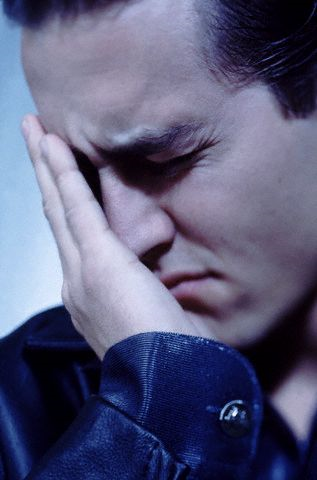 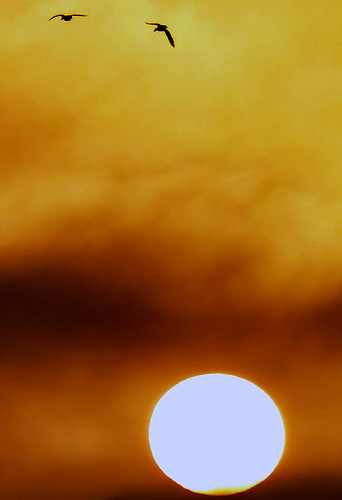 Ħanin u twajjeb
il-Mulej
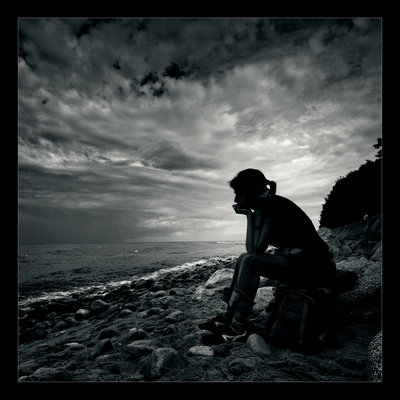 Ħanin u twajjeb il-Mulej,
idum ma jagħdab u kollu mogħdrija.
Ma mexiex magħna           skont ma ħaqqhom           ħtijietna;
ma ħallasniex skont                ma ħaqqha ħżunitna.
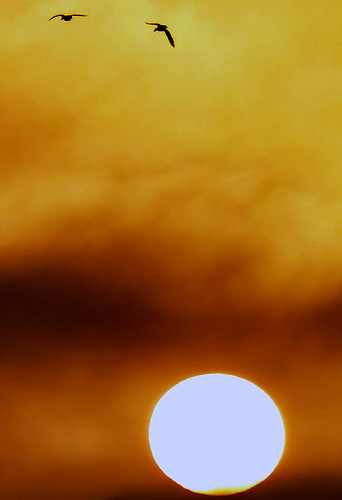 Ħanin u twajjeb
il-Mulej
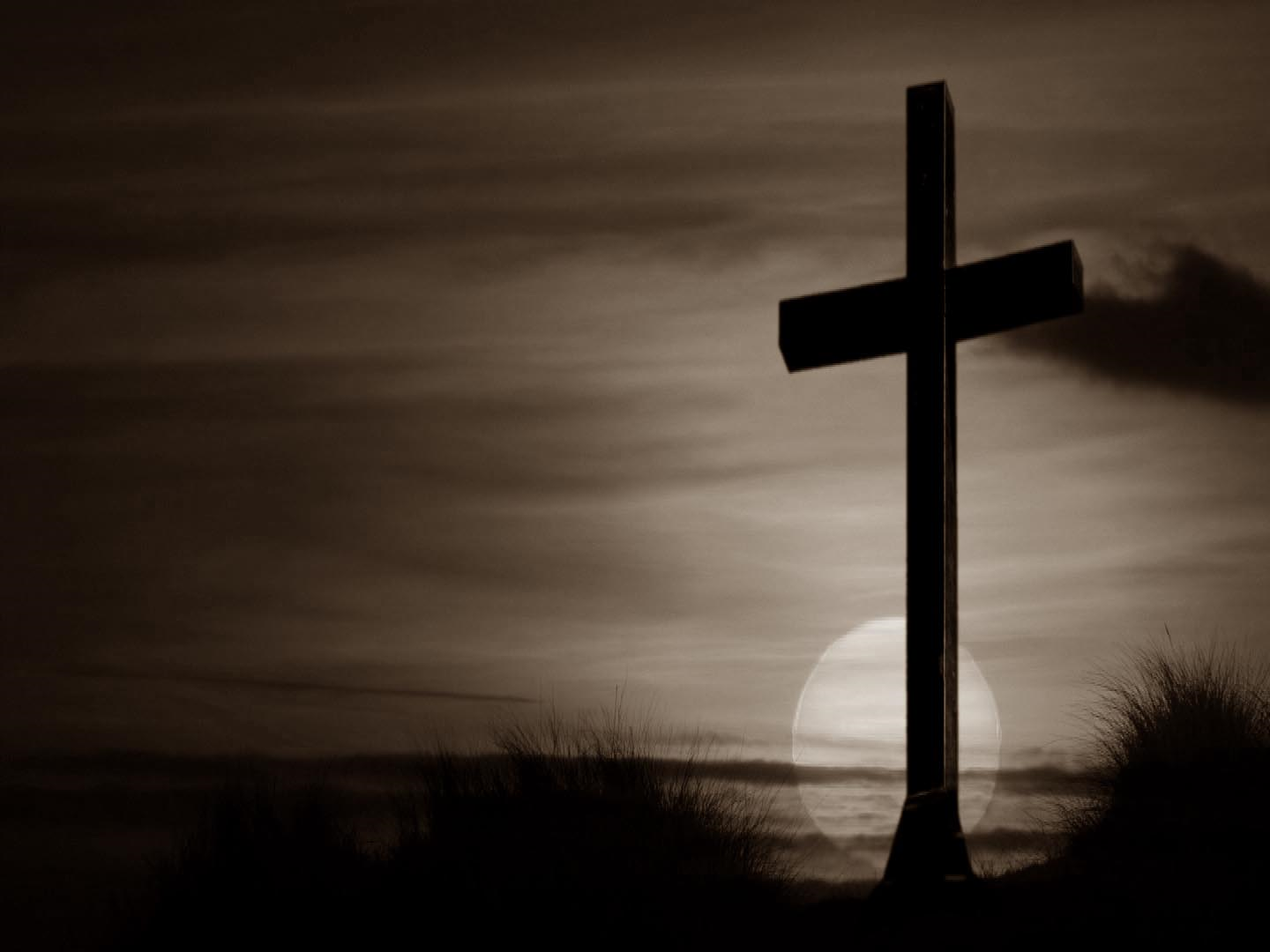 Daqs kemm hu mbiegħed            il-Lvant mill-Punent,
hekk hu jbiegħed minna ħtijietna.
Bħalma jħenn il-missier          għal uliedu,
hekk iħenn il-Mulej għal min għandu l-biża’ tiegħu.
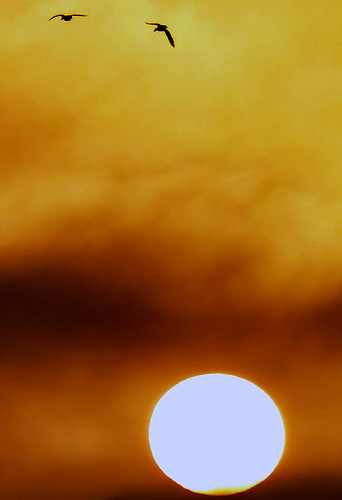 Ħanin u twajjeb
il-Mulej
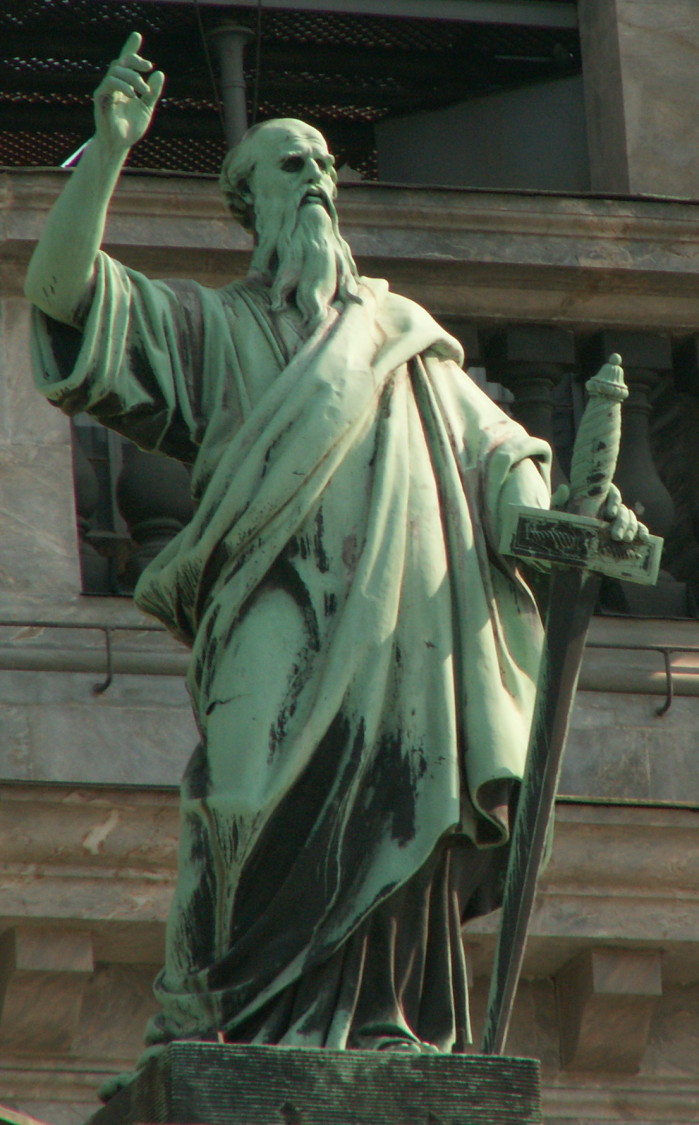 Għad nilbsu x-xbieha     tal-bniedem tas-sema.1 Kor 15, 45-49
Mill-Ewwel Ittra ta’       San Pawl Appostlu       lill-Korintin
Ħuti, l-ewwel bniedem, Adam, sar ruħ ħajja, l-aħħar wieħed sar spirtu li jagħti    l-ħajja.
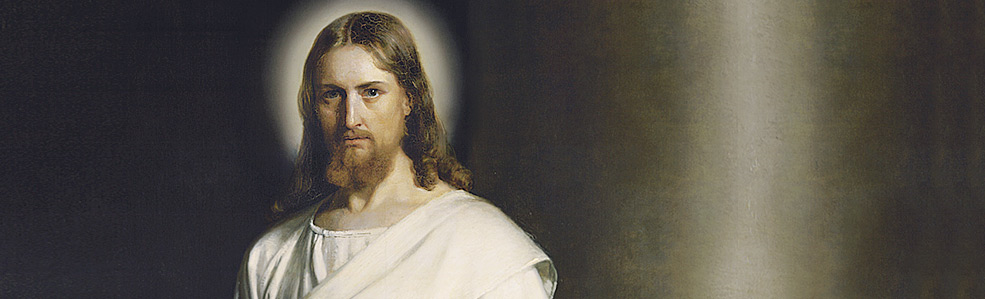 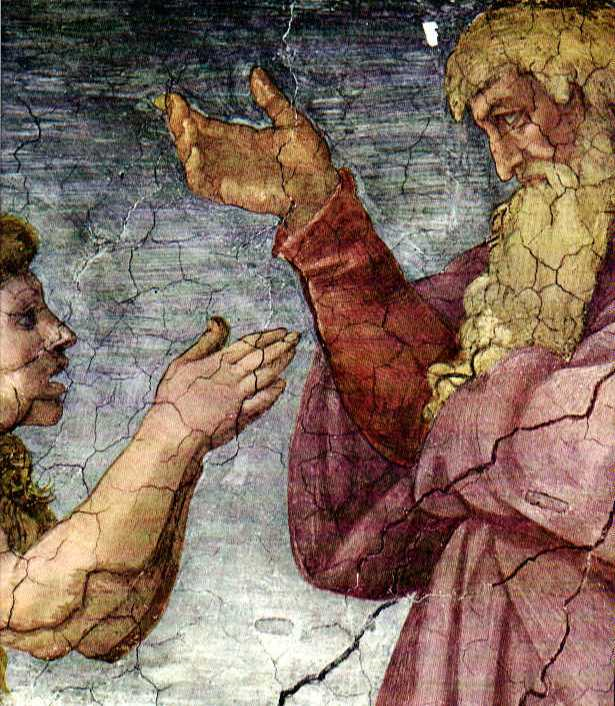 Mhux            l-ispiritwali ġie l-ewwel, imma l-ewwel in-naturali u mbagħad       l-ispiritwali.
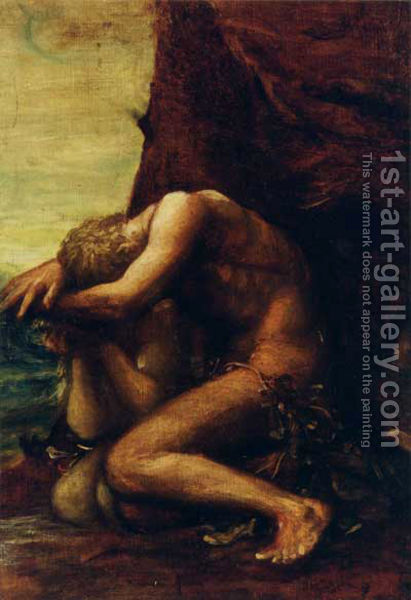 L-ewwel bniedem, mit-trab, hu tal-art;          it-tieni bniedem, mis-sema.
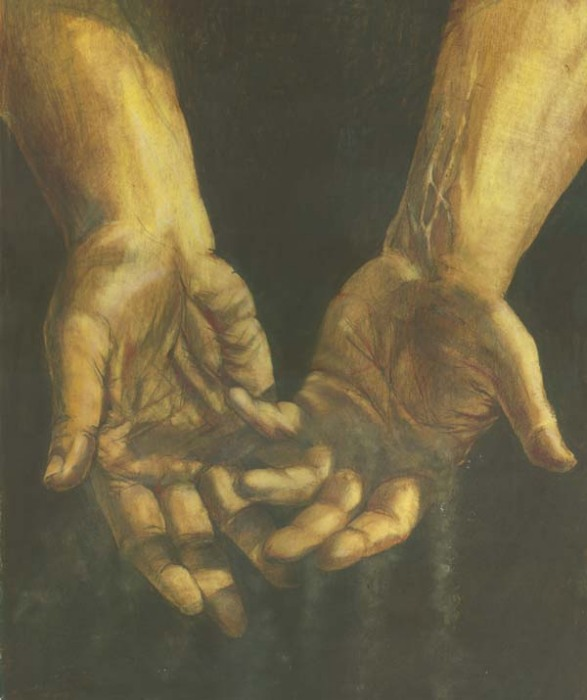 Bħalma hu l-bniedem tal-art, hekk ukoll huma         l-bnedmin tal-art;
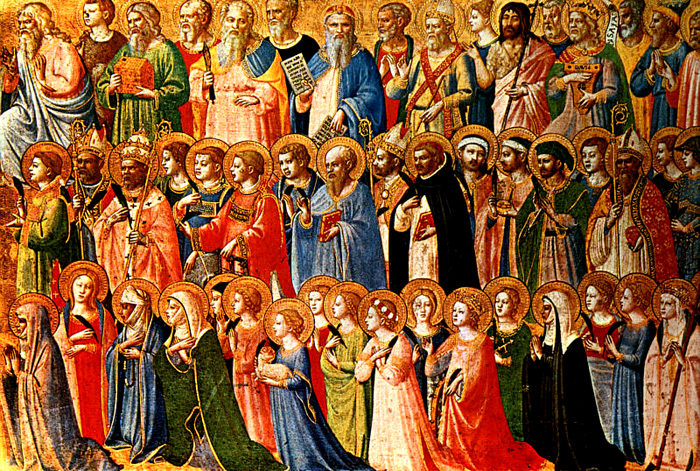 bħalma hu l-bniedem  tas-sema, hekk ukoll huma l-bnedmin          tas-sema.
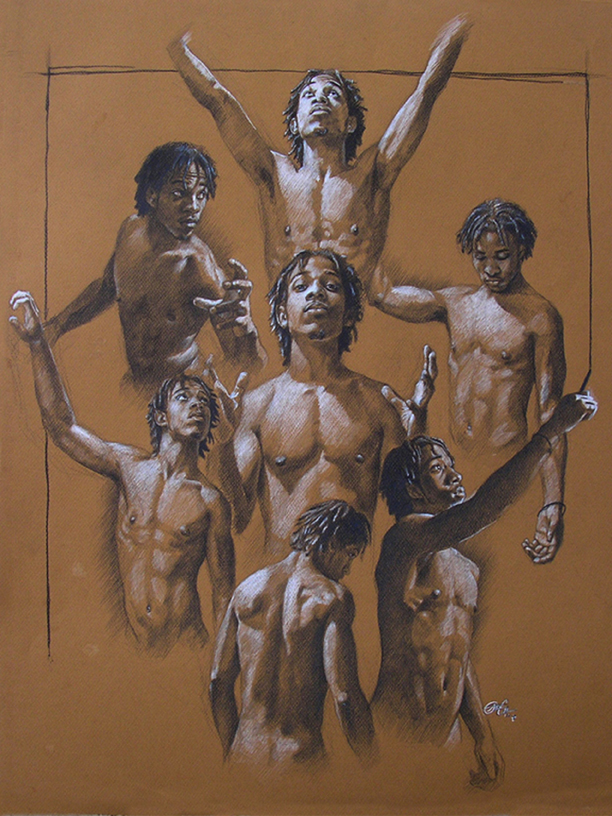 Bħalma aħna mlibbsa    x-xbieha tal-bniedem tal-art,
hekk ukoll għad nilbsu x-xbieha tal-bniedem tas-sema.
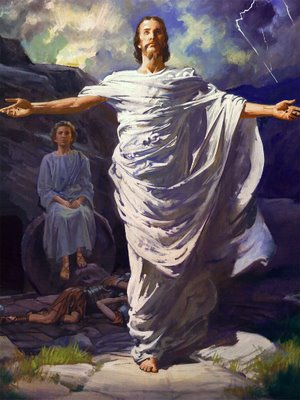 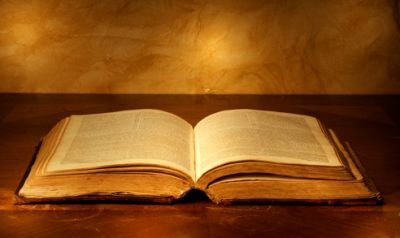 Il-Kelma tal-Mulej


Irroddu ħajr lil Alla
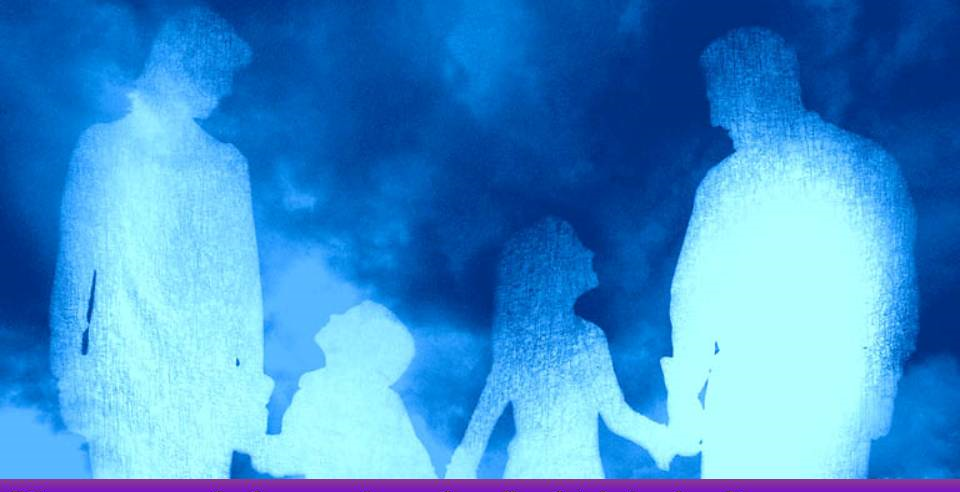 Akklamazzjoni qabel l-EvanġeljuĠw 13, 34
Hallelujah. - Hallelujah
Nagħtikom kmandament ġdid, jgħid il-Mulej; bħalma ħabbejtkom jien, hekk ukoll ħobbu intom lil xulxin.
Hallelujah
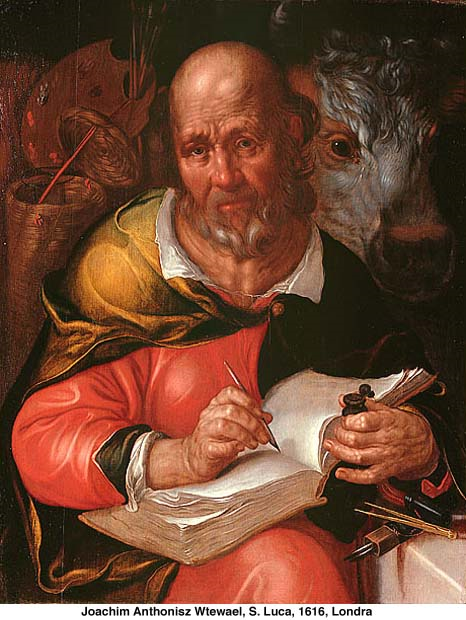 Ħennu, bħalma hu ħanin Missierkom.        Lq 6, 27-38
Qari mill-Evanġelju skont    San Luqa
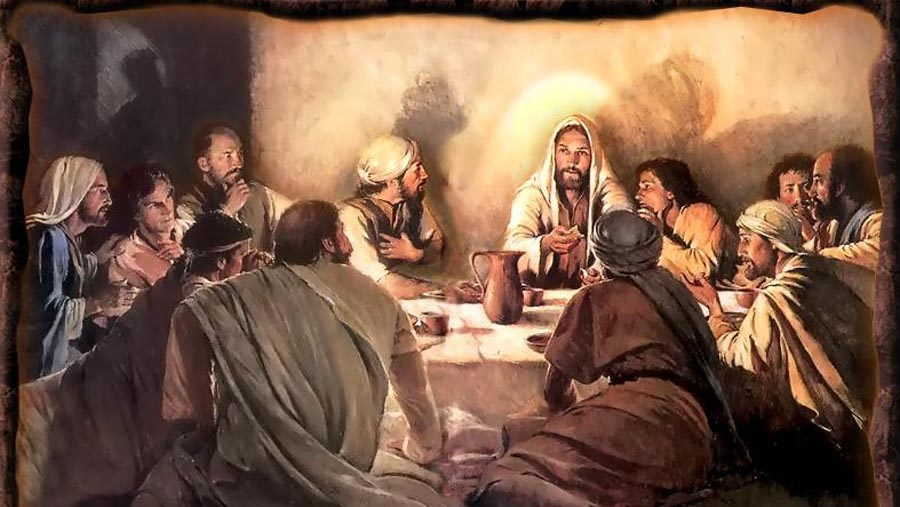 F’dak iż-ż-mien, Ġesù qal     lid-dixxipli tiegħu: «Imma lilkom, li qegħdin tisimgħuni, ngħidilkom:
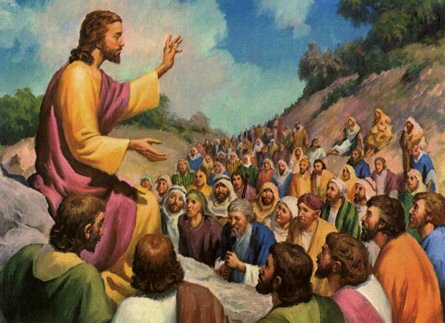 Ħobbu l-għedewwa tagħkom, agħmlu l-ġid lil min jobgħodkom, bierku lil min jisħetkom, itolbu għal min iżeblaħkom.
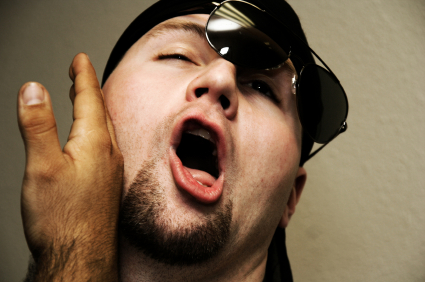 Min jagħtik bil-ħarta fuq naħa waħda, dawwarlu wiċċek ħalli jagħtik fuq in-naħa l-oħra; min jeħodlok il-mantar, anqas il-libsa ma għandek tiċħadlu.
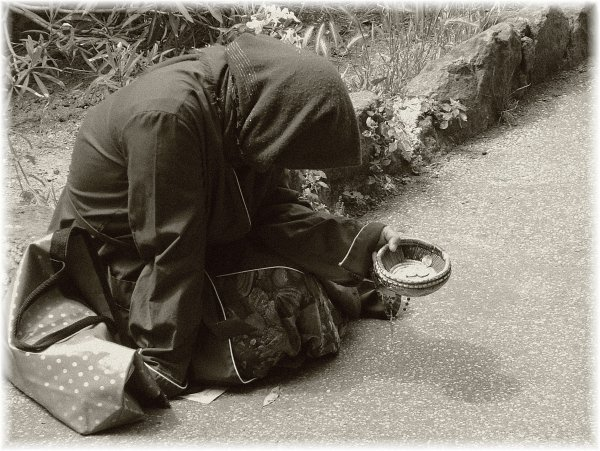 Agħti lil kull min jitolbok; u min jeħodlok xi ħaġa tiegħek, titlobhilux lura.
Kif tridu li     l-bnedmin jagħmlu lilkom, hekk ukoll agħmlu intom lilhom.
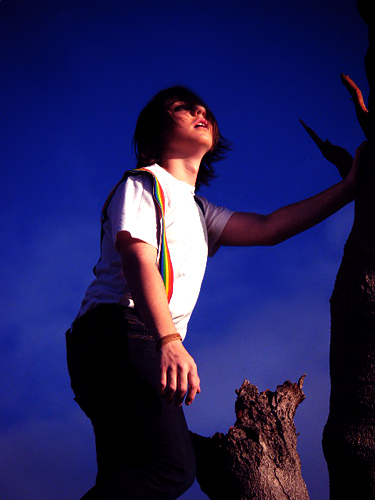 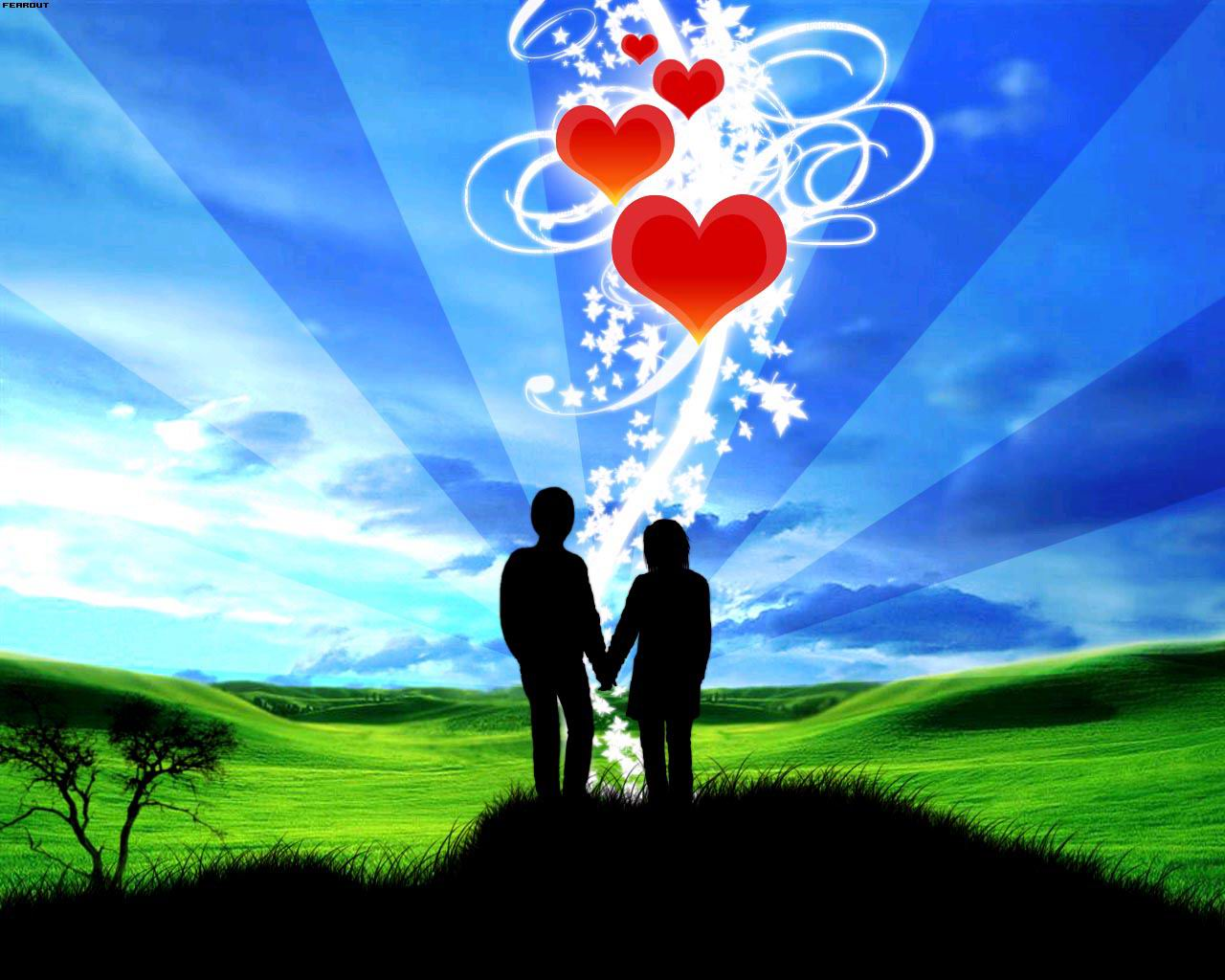 Jekk intom tħobbu lil min iħobbkom, xi ħlas jista’ jkollkom?
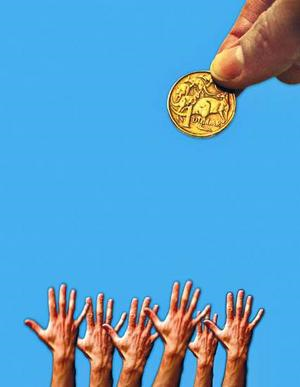 U jekk tagħmlu     l-ġid lil min jagħmel     il-ġid lilkom, xi ħlas jista’ jkollkom?
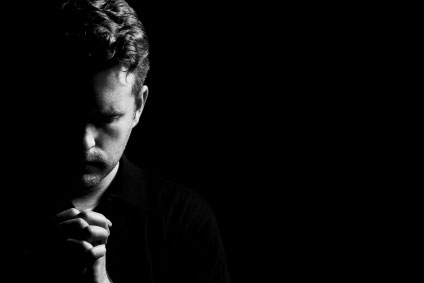 Għax dan jagħmluh saħansitra                l-midinbin. U jekk tisilfu xi ħaġa lil min tistennewh iroddhielkom lura, xi ħlas jista’ jkollkom?
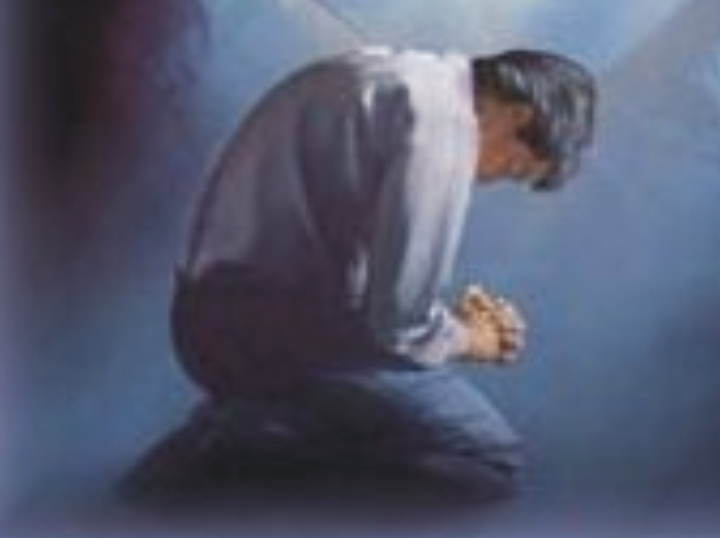 Il-midinbin ukoll jisilfu        lill-midinbin, bil-ħsieb li jieħdu lura daqshekk ieħor mingħandhom.
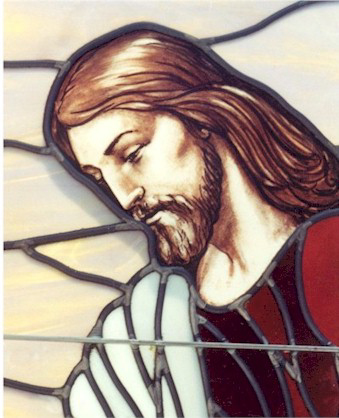 Imma intom ħobbu              l-għedewwa tagħkom, agħmlu l-ġid, isilfu bla ma tistennew xi ħaġa lura, u    l-ħlas tagħkom ikun kbir;
u tkunu wlied Alla l-Għoli,   li hu tajjeb mal-ingrati u  l-ħżiena. Ħennu, bħalma hu ħanin Missierkom.
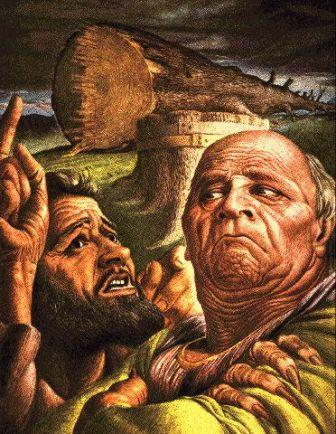 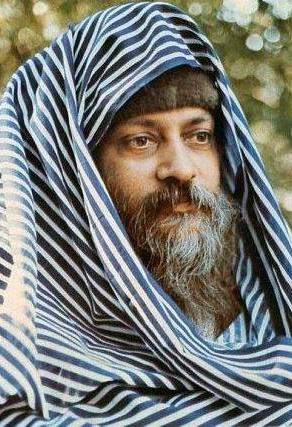 Tiġġudikawx, u ma tkunux iġġudikati; tikkundannawx u ma tkunux ikkundannati;
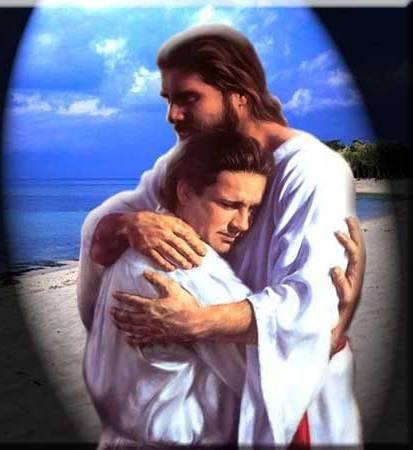 aħfru, u ssibu l-maħfra;
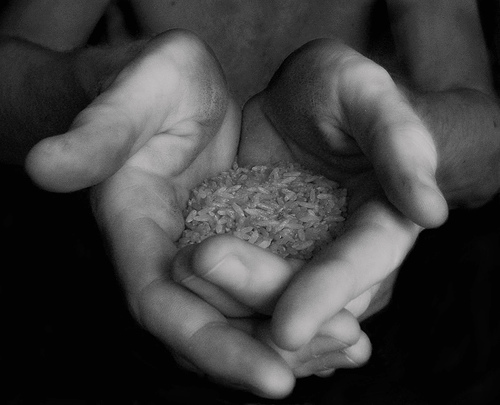 agħtu, u jingħatalkom.
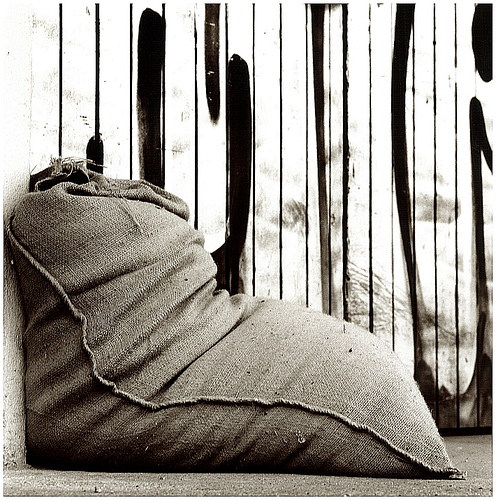 Kejl tajjeb, marsus, mheżżeż sewwa u mburġat iqegħdulkom f’ħoġorkom;
għax bl-istess kejl li tkejlu intom jitkejjel lilkom.»
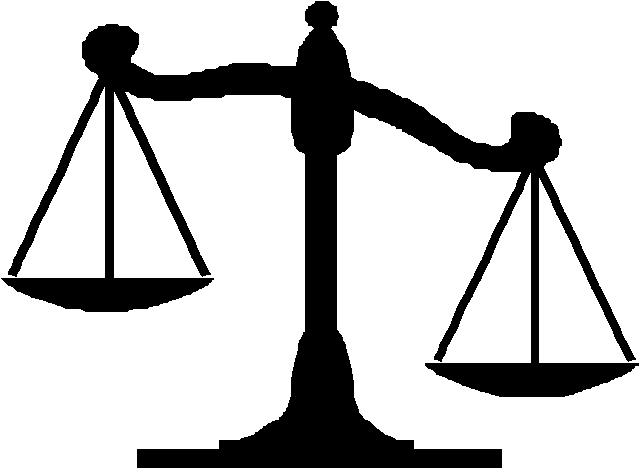 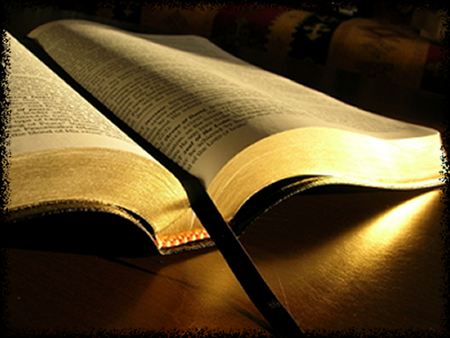 Il-Kelma tal-Mulej
Tifħir lilek Kristu